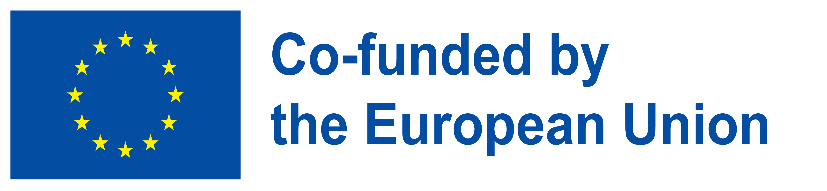 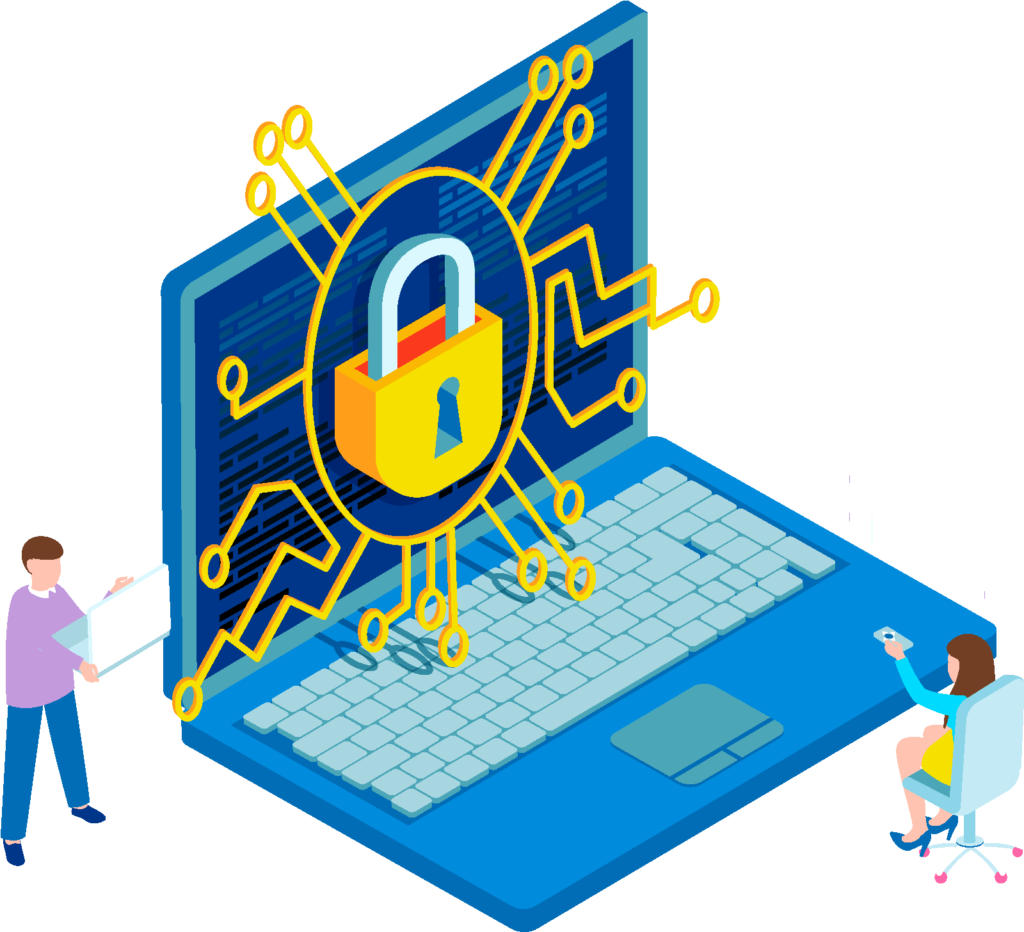 Digitálna bezpečnosť - úvod
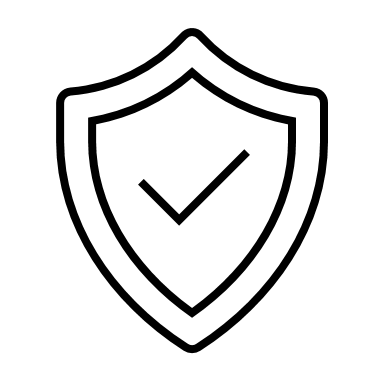 Budovanie digitálnej odolnosti sprístupnením digitálnej pohody a bezpečnosti všetkým 2022-2-SK01-KA220-ADU-000096888
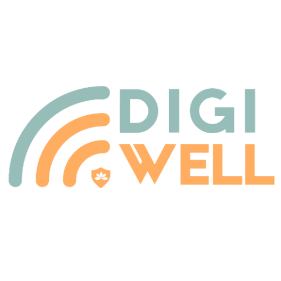 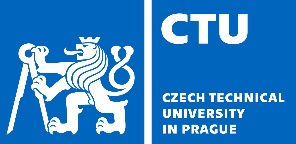 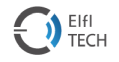 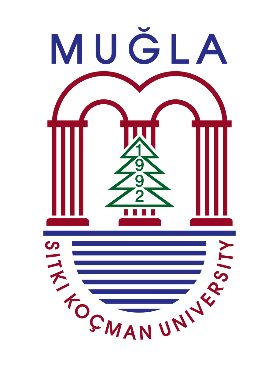 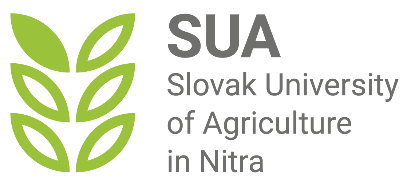 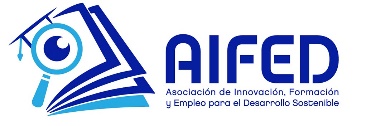 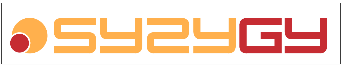 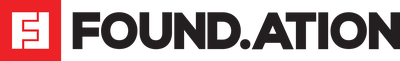 DIGITÁLNA BEZPEČNOSŤ: ZOSTAŇTE V BEZPEČÍ ONLINE
ÚVOD
Tento školiaci modul bol vyvinutý s cieľom poskytnúť dospelým vedomosti a zručnosti o tom, ako sa bezpečne správať v online priestore a nastaviť si vyššiu úroveň pre svoju digitálnu bezpečnosť.
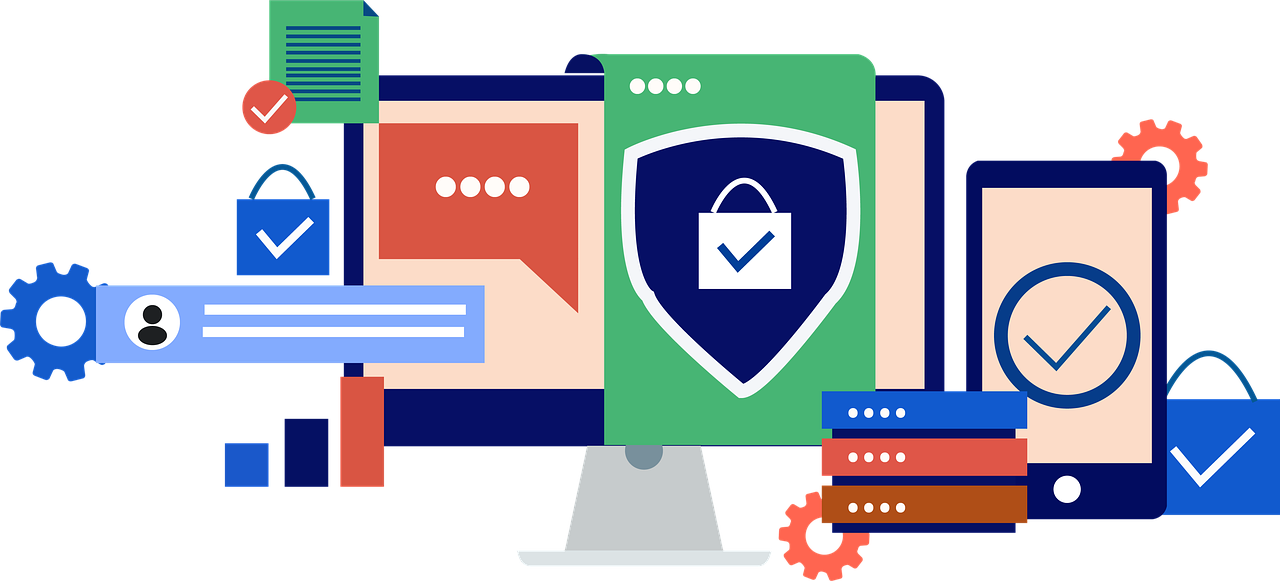 Aký je rozdiel medzi kybernetickou bezpečnosťou a digitálnou bezpečnosťou?
Kybernetická bezpečnosť a digitálna bezpečnosť znejú veľmi podobne a ľudia ich často používajú ako synonymá, no majú rôzne významy. 
Kybernetická bezpečnosť je širší pojem, ktorý zahŕňa všetko, čo môže organizácia urobiť, aby sa chránila v online priestore – bezpečnosť siete, ochrana údajov a procesov. 
Digitálna bezpečnosť je podmnožinou kybernetickej bezpečnosti. Zameriava sa na možnosti a úsilie, ktoré môžu jednotlivci vynaložiť na ochranu seba a svojich údajov a zariadení.
Čo je digitálna bezpečnosť?
V digitálnom veku je všetko založené na dátach a vaše osobné informácie sú v živote rozhodujúce.  
Útočníci neustále nachádzajú nové spôsoby, ako získať prístup k osobným informáciám a ako útočiť na vás v online priestore. 
	Ochrana vlastnej identity v online živote nebola nikdy dôležitejšia!!!
Digitálna bezpečnosť zaisťuje, že ste si vedomí nielen hrozieb, ktorým čelíte, ale že máte aj nástroje a znalosti, ako týmto hrozbám čeliť.
Digitálna bezpečnosť: rozdiel medzi prijatím e-mailu, ktorý sa javí, že je od vášho šéfa a  ktorý od vás chce nejakú absurdnú vec, a uvedomením si, že adresa, z ktorej prichádza, je falošná.
Cieľ modulu
VZELÁVACIE CIELE
VÝSLEDKY VZDELÁVANIA
Očakávania od účastníkov
Úlohy a povinnosti účastníkov 
Aby ste maximalizovali úžitok, ktorý budete mať z modulu, a aby ste splnili všetky ciele, očakáva sa od vás nasledovné:  
Prosím;
 Na preštudovanie tohto modulu si vyhraďte aspoň tri hodiny. 
 Pozrite si všetky videá, aby ste získali všeobecný prehľad o digitálnej pohode. 
 Pozorne si preštudujte všetky prezentácie, aby ste pochopili dôležité problémy súvisiace s témou.  
 Vyplňte všetky kvízy, aby ste si overili, ako ste pochopili problematiku a v prípade potreby sa vráťte späť.
Bezplatná licencia
 
Produkt vyvinutý v rámci projektu „Budovanie digitálnej odolnosti sprístupňovaním digitálnej pohody a bezpečnosti všetkým 2022-2-SK01-KA220-ADU-000096888“ bol vyvinutý s podporou Európskej komisie a odráža výlučne názor autora. Európska komisia nezodpovedá za obsah dokumentov.
Publikácia získava licenciu Creative Commons CC BY-NC SA.
 


Táto licencia vám umožňuje distribuovať, remixovať, vylepšovať a stavať na diele, ale len nekomerčne. Pri použití diela ako aj úryvkov z neho musí:
Musí byť uvedený zdroj a odkaz na licenciu a musia byť uvedené možné zmeny. Autorské práva zostávajú autorom dokumentov.
Dielo nie je možné použiť na komerčné účely.
Ak dielo prekomponujete, prevediete alebo na ňom staviate, vaše príspevky musia byť publikované pod rovnakou licenciou ako originál.
Vylúčenie zodpovednosti:
Financované Európskou úniou. Vyjadrené pohľady a názory sú však len názormi autora (autorov) a nemusia nevyhnutne odrážať pohľady a názory Európskej únie alebo Európskej výkonnej agentúry pre vzdelávanie a kultúru (EACEA). Európska únia ani EACEA za tieto nezodpovedajú.